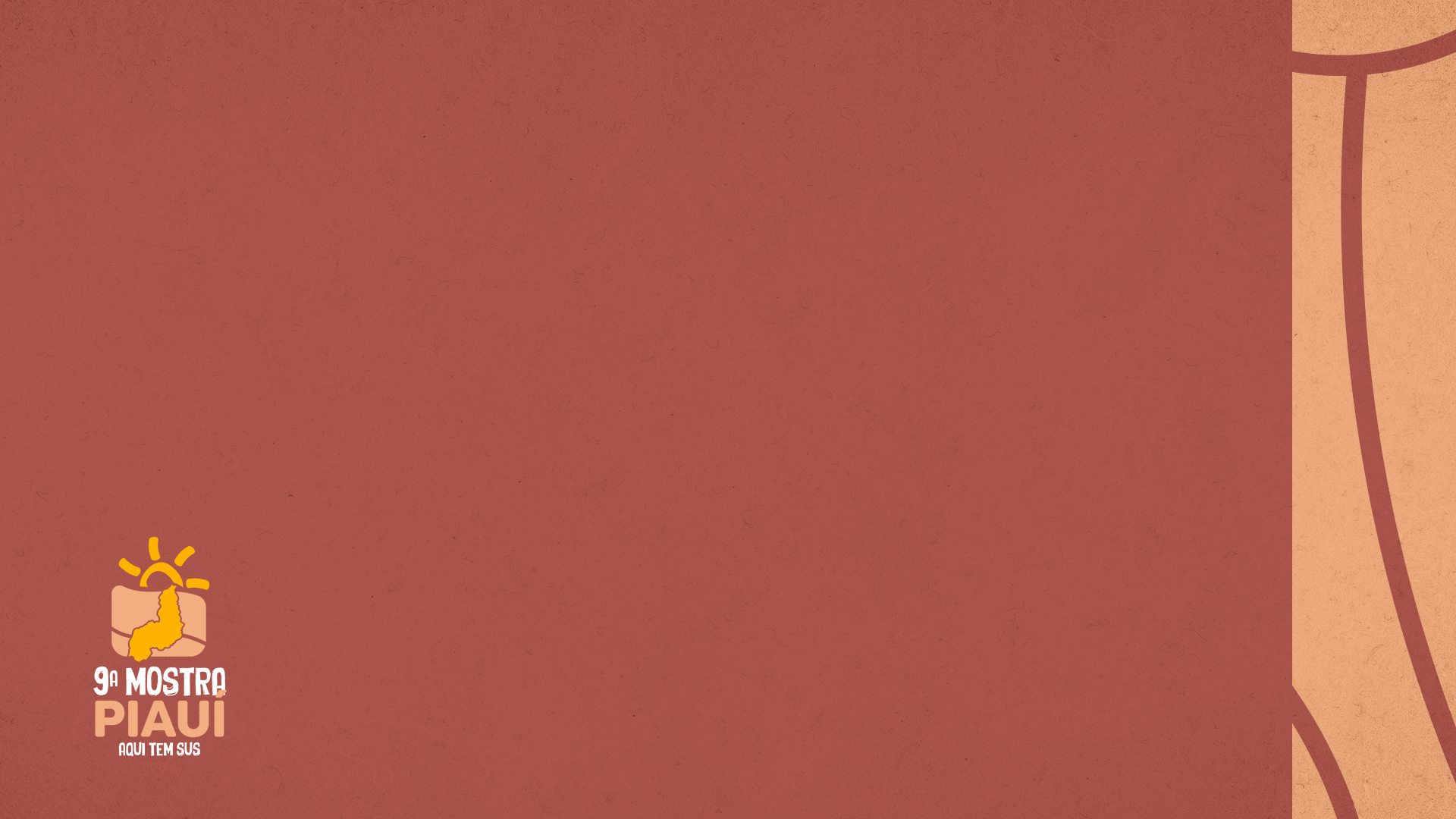 Insira seu Título
Insira seu título
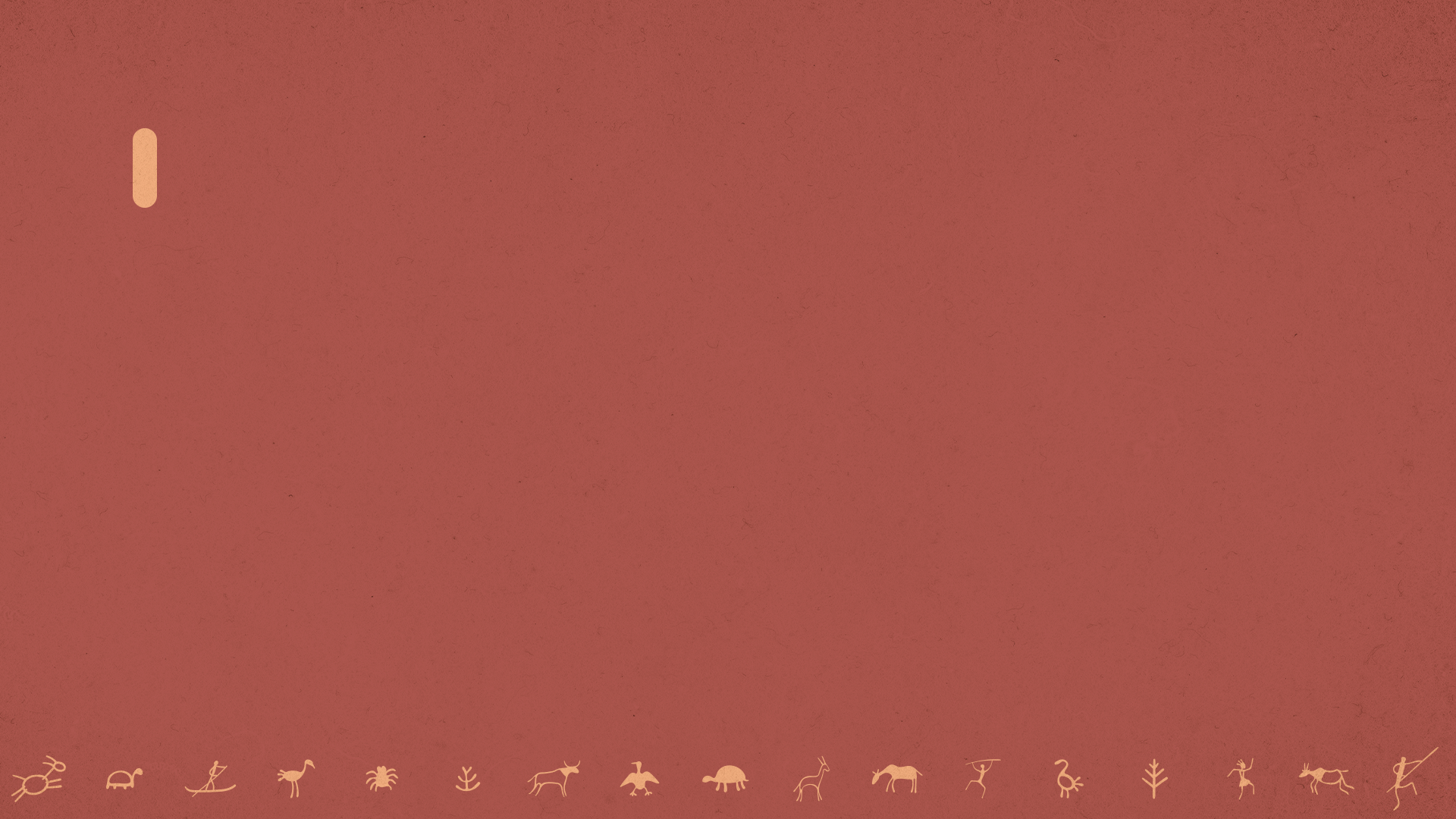